MEMENTO
RÉSEAU DES OGEC & ÉTABLISSEMENTS PRIVÉS CATHOLIQUES
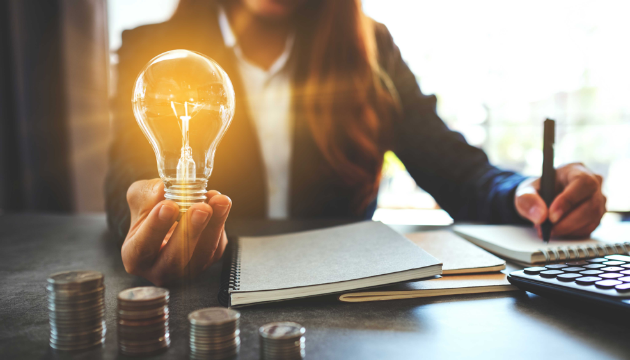 Décryptage de la réglementation Eco-énergie-tertiaire
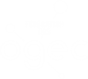 1
SOMMAIRE
Introduction
Qui est concerné ?
Quels objectifs ? 
Quelles responsabilités ?
Quels leviers d’actions ?
Quelle modulation ?
Quelles échéances ? 
Qu’est-ce que la plateforme OPERAT ?
Quel suivi ? 
Conclusion
2
Introduction
Le dispositif Éco énergie tertiaire est une obligation réglementaire engageant les acteurs du tertiaire donc les propriétaires et gestionnaires d’établissements catholiques d’enseignement vers la sobriété énergétique. 

Issu du décret tertiaire entré en vigueur le 1er octobre 2019 et de la loi ELAN, il impose une réduction progressive de la consommation d’énergie dans les bâtiments à usage tertiaire afin de lutter contre le changement climatique. 

Pour y parvenir, les actions déployées vont au-delà de la rénovation énergétique des bâtiments. Elles concernent aussi la qualité et l’exploitation des équipements, le comportement des usagers.
Le saviez-vous ?

Les bâtiments du secteur tertiaire français chauffés et climatisés représentent près de 940 millions de m² de surface de plancher. Ils sont responsables aujourd’hui de 40% des consommations énergétiques finales et de 25% des émissions de gaz à effet de serre  (GES) du secteur immobilier. C’est pour réduire ces consommations et les impacts financiers et environnementaux qui y sont liés que le Décret Tertiaire a été publié.
3
[Speaker Notes: Un cadre réglementaire de plus en plus contraignant pour mettre en œuvre une trajectoire de réduction des émissions de gaz à effet de serre et atteindre la neutralité carbone en 2050 (objectif de la Stratégie nationale Bas Carbone

Locaux d’enseignement représentent 19,6 % des surfaces tertiaires soit  près de 183 millions de m²

La consommation d’énergie tertiaire ets un enjeu majeur à l’heure où l’Etat vise la neutralité carbone en 2050.]
Qui est concerné ?
Les bâtiments, parties de bâtiments ou ensembles de bâtiments dans les lesquels sont exercées des activités tertiaires dont la surface de plancher (continue ou cumulée) est supérieure ou égale à 1.000m².





Les propriétaires, les preneurs à bail ou les occupants de ces bâtiments.

Sont exclus les logements, constructions provisoires, lieux de culte, bâtiments industriels ou agricoles et les services de sécurité intérieure.​
Qu’est ce que la surface plancher  ?

C’est à la somme des surfaces de tous les niveaux construits, clos et couvert, dont la hauteur de plafond est supérieure à 1,80 m. Elle se mesure à l’intérieur de la construction, d’un mur de façade à un autre.
4
Quels objectifs ?
Les objectifs sont progressifs. Ils peuvent être atteints suivant deux modalités alternatives.
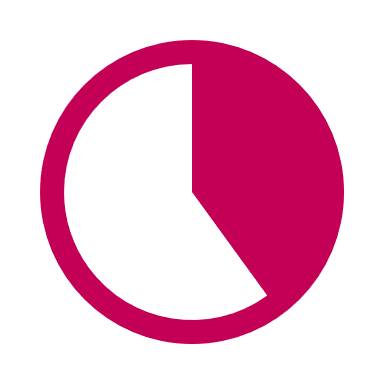 En valeurs relatives 
par rapport à une consommation énergétique de référence
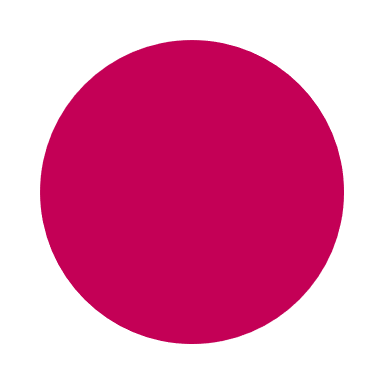 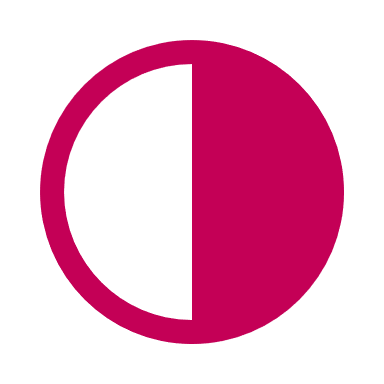 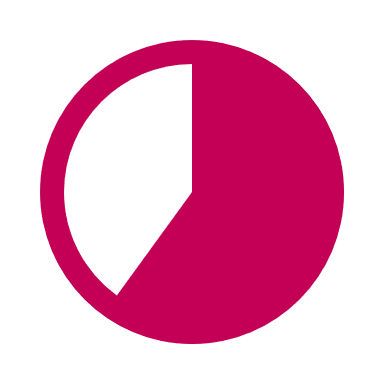 Valeur de référence
- 60 %
- 50 %
- 40 %
Entre                  2030                 2040               2050
  2010 et 2019
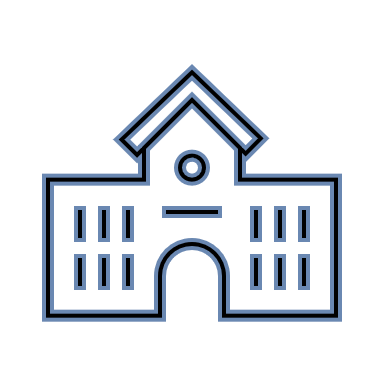 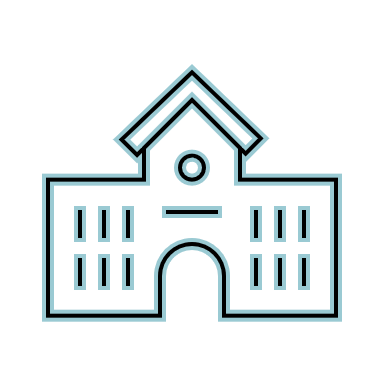 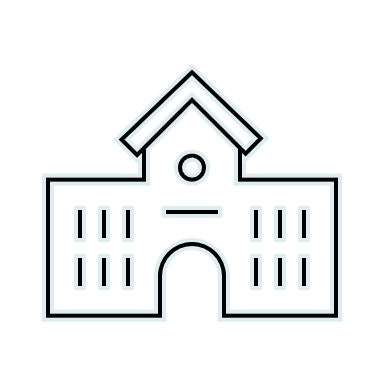 En valeurs absolues 
En fonction de la consommation énergétique des bâtiments nouveaux de la même catégorie 
(déterminé par arrêté)
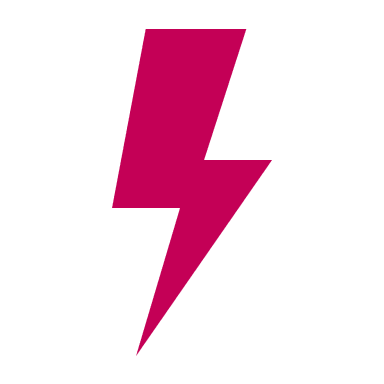 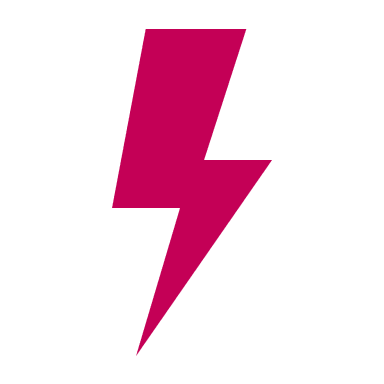 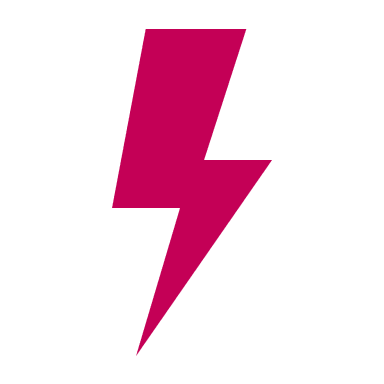 Equivalent           RT 2012               RE 2020         RE 2030
Dans le cas où les bâtiments concernés sont récents ou ont été rénovés depuis peu et qu’ils possèdent un niveau de consommation convenable, l’approche se fera plutôt sur la base des consommations absolues calculées selon le décret d’application, en fonction de données de modulation. Cela s’explique par la difficulté pour un bâtiment déjà globalement performant d’envisager de telles économies d’énergies.
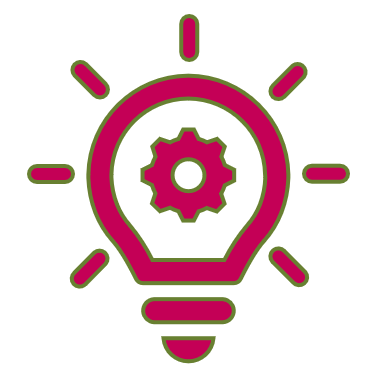 5
Quelles responsabilités ?
Les obligations d’actions de réduction des consommations d’énergies concernent autant les propriétaires que les exploitants des bâtiments ou parties de bâtiment assujettis.
Les propriétaires / exploitants sont soumis à l'obligation pour les actions qui relèvent de leurs responsabilités (cf. dispositions contractuelles des baux et autres conventions immobilières). 
Les propriétaires et les exploitants se communiquent mutuellement les consommations annuelles énergétiques réelles de l’ensemble des équipements et des systèmes dont ils assurent respectivement l’exploitation.
Possibilité à terme de déléguer la transmission des consommations d’énergie à un prestataire ou, aux gestionnaires de réseau de distribution d’énergie (sous réserve de leur capacité technique)
6
Quels leviers d’actions ?
La consommation énergétique d’un bâtiment dépend notamment : 






4 leviers peuvent être actionnés :
Performance énergétique des bâtiments (travailler sur l’enveloppe du bâti)​
Installation d’équipements performants et de dispositifs de contrôle et de gestion active de ces équipements​
Modalités d’exploitation des équipements et du bâtiment​
Adaptation des locaux à un usage économe en énergie et comportement des occupants​
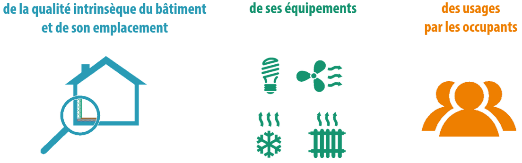 7
[Speaker Notes: Equipements = chauffage, refroidissement, eau chaude sanitaire, ventilation et éclairage


Exploitation : 
Réglage technique : 
- Programmation extinction
- Mise en veille
Température de consigne

Eclairage : 
Installer des commandes automatiques
Paramétrage, réglage des commandes automatiques
Installer des programmateurs (horloges)
Repeindre ou remplacer le revêtement des murs et plafonds foncés par un revêtement de couleur claire
Diminuer le nombre de sources lumineuses
Mettre en oeuvre des lampes plus économes
Nettoyer régulièrement les vitrages et les luminaires
…]
Quelle modulation ?
Les objectifs de réduction (seuils -40% -50% -60%) peuvent être modulés à la baisse en fonction de :
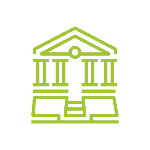 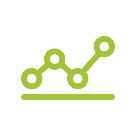 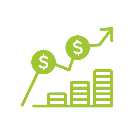 2. Les contraintes techniques et architecturales
1. Les indicateurs d’intensité d’usage
3. Les coûts de travaux disproportionnés
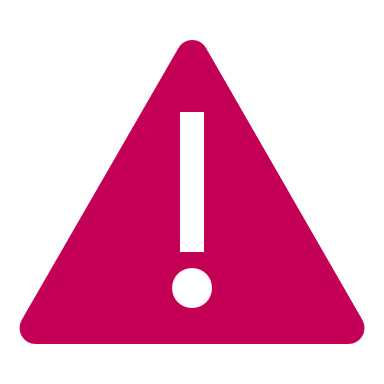 La modulation des objectifs ne pourra être prise en considération que si le programme d’actions démontre que l’ensemble des leviers d’actions ont été mobilisés ou seront mobilisés. 
Pour justifier une demande de modulation, un dossier technique sera établi (sauf l’adaptation au volume d’activité).
Le Dossier technique doit être versé sur la plateforme OPERAT (cf. infra) avant le 30 septembre 2027.
8
Quelles échéances ?
9
Qu’est ce que la plateforme OPERAT ?
C’est une plateforme numérique de suivi des consommations d’énergie
Elle est accessible à différents types d’utilisateurs (assujettis, gestionnaires, prestataires…)
	https://operat.ademe.fr/#/public/home
Elle permet la vérification de l’atteinte des objectifs réglementaires
Deux modes opératoires sont possibles pour renseigner les données : saisie manuelle ou via l’import par fichiers CSV
Elle vise également à diffuser et valoriser les données collectées, dans le respect des règles de confidentialité​
Elle delive une attestation annuelle permettant d’évaluer la position par rapport à la trajectoire de la consommation cible et de fournir une notation qui reflète l’avancée de la démarche.
10
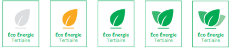 Quel suivi ?
Les résultats devront être affichés dans chaque bâtiment assujetti à l’obligation, dans un lieu visible et facilement accessible et devront présenter : 
La consommation de référence, 
La consommation d’énergie finale au cours des trois années écoulées, 
Les objectifs des échéances passées et l’objectif à atteindre pour la prochaine échéance.

Des sanctions sont prévues Le législateur a prévu un éventail de sanction en cas de non-transmission des informations relatives aux consommations d’énergie sur la plateforme ou de non-respect des résultats.
Le saviez-vous  ?

Un éventail variable de sanction est prévu :
• Mise en demeure du préfet pour une mise en conformité dans les 3 mois
• Publication sur un site internet des services de l’Etat
 • Amende administrative pouvant aller jusqu’à 7500 € pour les personnes morales.
11
Conclusion
Le dispositif Eco-énergie-tertiaire qui impose l’amélioration de la performance énergétique des parcs tertiaires constitue une opportunité à saisir pour réduire les consommation d’énergie et réaliser des économies au bénéfice d’autres projets.

C’est surtout un projet d’avenir au service de l’écologie intégrale.
Ogec, établissements, propriétaires, institution
12